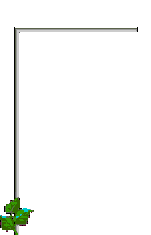 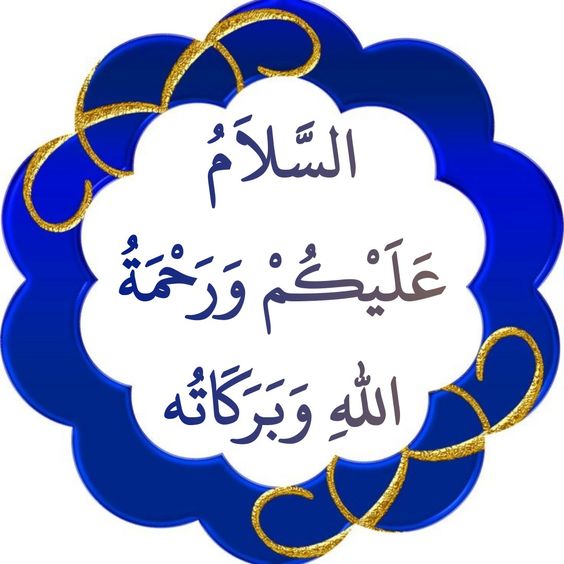 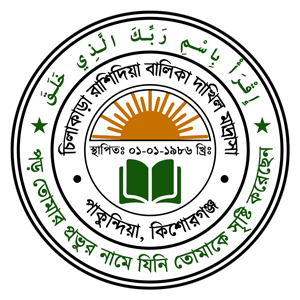 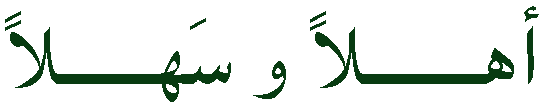 শিক্ষক পরিচিতি
মোঃ আজহারুল  ইসলাম
সহঃসুপার
চিলাকাড়া রাশিদিয়া বালিকা দাখিল মাদরাসা
পাকুন্দিয়া, কিশোরগঞ্জ।
মোবাইল- ০১৬৮৫৫৪৬৫৩৪
Email- azharchimad@gmail.com
Saturday, October 17, 2020
আজকের পাঠ
বিষয়ঃ হাদিস শরীফ
দাখিল দশম শ্রেণিঃ 
দ্বিতীয়  অধ্যায়-
 بَابُ السلامِ 
সালাম- অধ্যায়
সময়ঃ ৪৫ মিনিট
17 অক্টোবর 2020
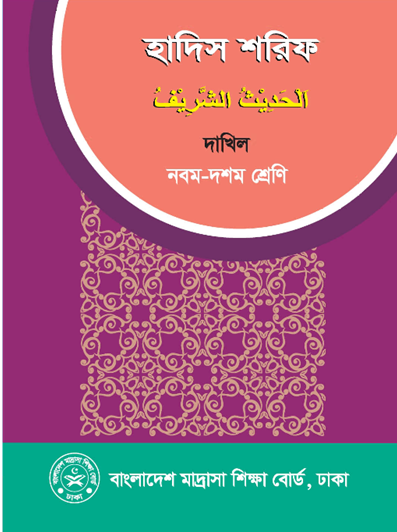 পঠ উপস্থাপন
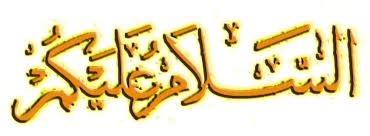 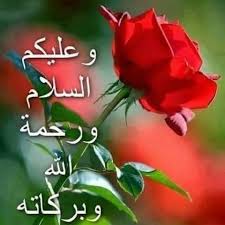 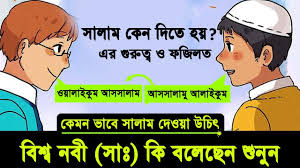 শিখনফল
সালাম এর অর্থ, উপকারিতা, এবং বিধান বলতে পারবে ?
 خَلَقَ اللَّهُ آدَمَ عَلَى صُورَتِهِ   হাদীসে উল্লেখিত আদম (আঃ) এর আকৃতি- 	বিশ্লেষন করতে পারবে।
 أَيُّ الْإِسْلَامِ خَيْرٌ  অর্থাৎ ইসলামে কোন অভ্যাসটি উত্তম তা বলতে পারবে।
 মুসলিম ও অমুসলিমকে একত্রে সালাম দেয়ার নিয়ম লিখতে পারবে।
প্রথম হাদীস
عَنْ أَبِي هُرَيْرَةَ عَنْ النَّبِيِّ صَلَّى اللَّهُ عَلَيْهِ وَسَلَّمَ قَالَ : خَلَقَ اللَّهُ آدَمَ عَلَى صُورَتِهِ طُولُهُ سِتُّونَ ذِرَاعًا فَلَمَّا خَلَقَهُ قَالَ اذْهَبْ فَسَلِّمْ عَلَى أُولَئِكَ النَّفَرِ مِنْ الْمَلائِكَةِ جُلُوسٌ فَاسْتَمِعْ مَا يُحَيُّونَكَ فَإِنَّهَا تَحِيَّتُكَ وَتَحِيَّةُ ذُرِّيَّتِكَ فَقَالَ السَّلامُ عَلَيْكُمْ فَقَالُوا السَّلامُ عَلَيْكَ وَرَحْمَةُ اللَّهِ فَزَادُوهُ وَرَحْمَةُ اللَّهِ فَكُلُّ مَنْ يَدْخُلُ الْجَنَّةَ عَلَى صُورَةِ آدَمَ فَلَمْ يَزَلْ الْخَلْقُ يَنْقُصُ بَعْدُ حَتَّى الآن – ( متفق عليه)
প্রথম হাদীসঃ- হযরত আবু হুরায়রা (রাঃ) হতে বর্ণিত। তিনি বলেন, রাসুলুল্লাহ (সঃ) এরশাদ করেন, আল্লাহ তায়ালা হযরত আদম (আঃ) কে স্বীয় আকৃতিতে সৃষ্টি করেছেন। তাঁর দৈর্ঘ ছিলো ষাট গজ। তাঁকে সৃষ্টি করে আল্লাহ তায়ালা বললেন, যাও ঐ দলটিকে সালাম প্রদান কর। আর তাঁরা হলেন ফেরেস্তাদের উপবিষ্ট একটি দল। অতঃপর তাঁরা তোমার সালামের জবাবে কি বলে তা শ্রবন কর। কেননা তাঁরা যে জবাব দেবে তা-ই হবে তোমার ও তোমার সন্তানদের সালামের জবাব।
অতঃপর আদম (আঃ) তাঁদের কাছে গেলেন  এবং তাদের উদ্দেশ্যে বললেন, আসসালামু আলাইকুম। ফেরেস্তাগণ জবাবে বললেন, আসসালামু আলাইকা ওয়া রাহমাতুল্লাহ। নবী করীম (সঃ) বলেন, তাঁরা আদম (আঃ) এর সালামের জবাবে  “ওয়া রাহমাতুল্লাহ” অতিরিক্ত বললেন।অতঃপর রাসুল (সঃ) এরশাদ করেন, যে ব্যাক্তি বেহেস্তে প্রবেশ করবে তার উচ্চতা হবে ষাট গজ। বস্তুত তার (আদম (আঃ) এর) পর থেকে সৃষ্টির আকৃতি ছোট হয়ে আসচে। (বুখারী,মুসলিম)
দ্বিতীয় হাদীস
عَنْ عَبْدِ اللَّهِ بْنِ عَمْرٍو رَضِيَ اللَّهُ عَنْهَ أَنَّ رَجُلًا سَأَلَ النَّبِيَّ صَلَّى اللَّهُ عَلَيْهِ وَسَلَّمَ أَيُّ الْإِسْلَامِ خَيْرٌ قَالَ تُطْعِمُ الطَّعَامَ وَتَقْرَأُ السَّلَامَ عَلَى مَنْ عَرَفْتَ وَمَنْ لَمْ تَعْرِفْ ( متفق عليه)
প্রখ্যাত সাহাবী হযরত আব্দুল্লাহ ইবনে আমর (রাঃ) হতে বর্ণিত। তিনি বলেন, এক ব্যাক্তি রাসুল (সঃ) কে প্রশ্ন করলো হে আল্লাহর রাসুল (সঃ) ইসলামে কোন অভ্যাসটি উত্তম ? উত্তরে তিনি বললেন,ইসলামের উত্তম অব্যাস হচ্ছে- ১. অপরকে খাবার খাওয়ানো, ২. পরিচিত ও অপরিচিত সবাইকে সালাম দেওয়া। (বুখারী ও মুসলিম)
সালামের পরিচয়ঃ ইসলামী ভ্রাতৃত্ববোধ বিনিময়ের অন্যতম মাধ্যম হচ্ছে সালাম। মুসলমানদের পারস্পরিক সাক্ষাতে দোয়া কামনা ও কুশল বিনিময়কে সালাম বলে। স্বাভাবিক অবস্থায় এক মুসলমান অপর মুসলমানের সাক্ষাতে সালাম দেওয়া সুন্নত । 
বিধানঃ আল্লাহ তয়িালা বলেনঃ  وَإِذا حُيِّيتُمْ بِتَحِيَّةٍ فَحَيُّوا بِأَحْسَنَ مِنْها أَوْ رُدُّوها إِنَّ اللَّهَ كانَ عَلى كُلِّ شَيْءٍ حَسِيباً  অর্থাৎ আর যখনই কেউ মর্যাদা সহকারে তোমাকে সালাম করে তখন তাকে তার চাইতে ভালো পদ্ধতিতে জবাব দাও । অথবা কমপক্ষে তেমনিভাবে । আল্লাহ সব জিনিসের হিসেব গ্রহনকারী ।
 সালামের উপকারিতাঃ  ১. পরস্পর পরিচিতিত হয়, ২. হিংসা বিদ্বেষ দূর হয়, ৩.ইমান মজবুত হয় ৪. সামাজিক ভ্রাতৃত্ববোধ জাগ্রত হয়  ৫. রহমত পাওয়াযায়।
অত্র হাদীসে خَلَقَ اللَّهُ آدَمَ عَلَى صُورَتِهِ  দ্বারা কি বুঝানো হয়েছে এই ব্যাপারে বিভিন্ন 	মত রয়েছে। ১.  কেহ বলেন এটি মুতাশাবিহাত এর অর্থ আল্লাহই ভালো জানেন। 	২.আর কেহ বলেন, আদমের আকৃতিতেই আদম সৃষ্টি করা হয়েছে । ৩. কেহ বলেন, 	আল্লাহর নিজস্ব চিন্তা থেকেই যে আকৃতি তাই আদমের আকৃতি ।

   أَيُّ الْإِسْلَامِ خَيْرٌ ইসলামে কোন অভ্যাসটি উত্তম, অত্র হাদীসেই বলা হয়েছে যে, অপর 	কে খানা খাওয়ানো, পরিচিত অপরিচিত সকলকে সালাম দেওয়া।

السلام على من اتبع الهداى  এভাবে সালাম দিতে হয়।  ( متفق عليه) অর্থাৎ বুখারী 	ও মুসলীম উভয়ে হাদীসটি বর্ণনা করেছেন ।
একক কাজ
১. سَّلامُ শব্দের অর্থ কি ?

২. ذِرَاعًا শব্দের অর্থ কি ?

৩. متفق عليه দ্বারা কি বুঝানো হয়েছে।
দলীয় কাজ
عَلَى صُورَتِهِ শব্দের অর্থ কি ?

২.  সালামের বিধান বর্ণনা কর।

৩. সালামের উপকারিতা কি কি।
বাড়ির কাজ
হাদীস দুটির ব্যখ্যা মূলক অনুবাদ খাতায় লিখে আনবে ।
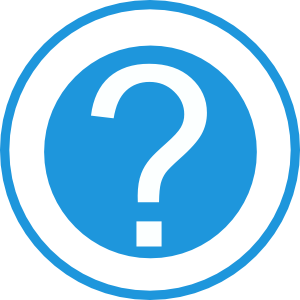 আজকের পাঠে কারো কোন প্রশ্ন আছে কি ??
ধন্যবাদ সবাইকে